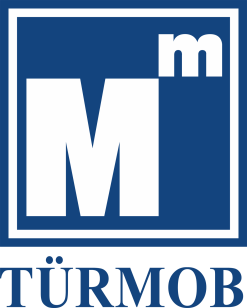 5. TÜRKİYE ETİK KONGRESİ

5 Nisan 2014 - Aydın
MUHASEBE ETİĞİNDE TEMEL İLKELER
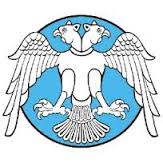 Doç. Dr. Muhammet BEZİRCİ
Selçuk Üniversitesi İ.İ.B.F.
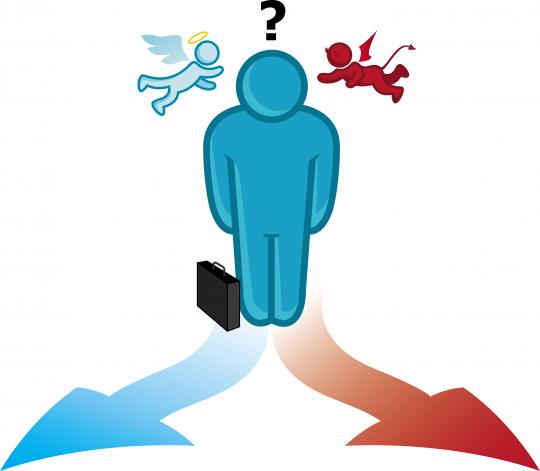 ETİK				KIT KAYNAKLARIN 	    					PAYLAŞIM SORUNU
					- Sermaye
					- Doğa
					- Emek
					- Teşebbüs
5. TÜRKİYE ETİK KONGRESİ
2
MUHASEBE VE ETİK
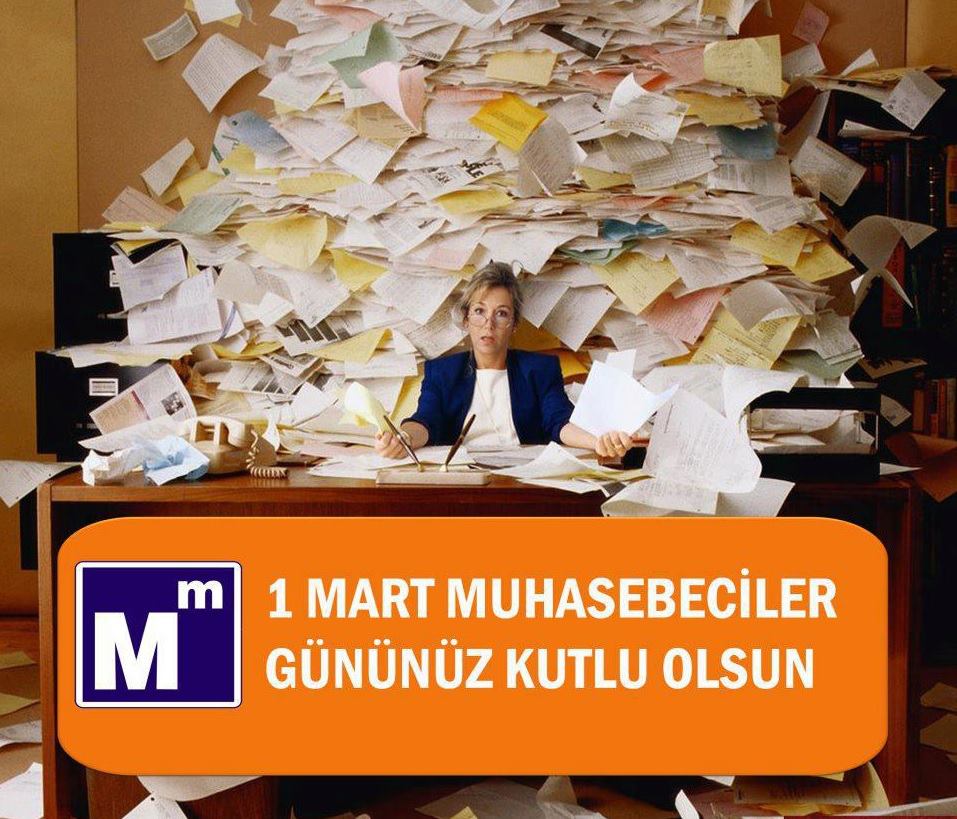 UZMANLIK VE İHTİSAS GEREKTİREN BİR MESLEK
FARKEDİLEBİR VAKAR VE ONUR ÇERÇEVESİNDE SÜRDÜRÜLEN BİR MESLEK
İŞLETMELERE YÖN VEREN BİR MESLEK
5. TÜRKİYE ETİK KONGRESİ
3
ETİK DEĞERLER
Etik değerler, meslekle ilgili: 
İyi - kötü, 
Doğru - yanlış  
Haklı - haksız 
uygulamaların incelenmesini gündeme getiren değerlerdir.

ETİK YASAL GEREKLERİ AŞAN ÖLÇÜDE KENDİNİ KONTROL DEMEK OLAN İDEAL İNSAN ÖZELLİĞİDİR.
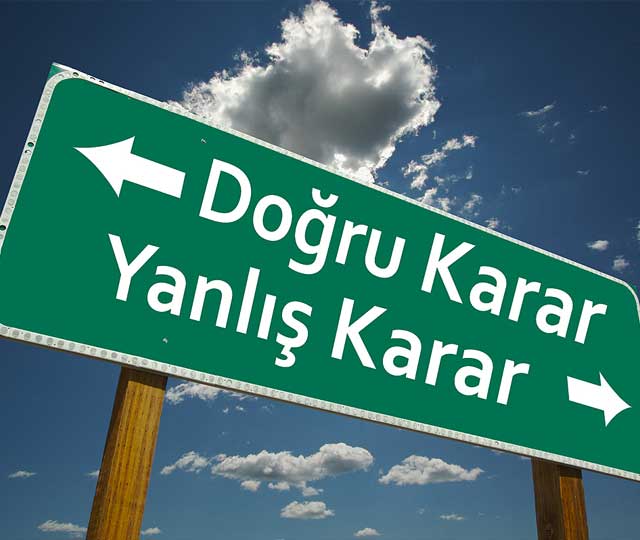 5. TÜRKİYE ETİK KONGRESİ
4
ETİK DEĞER UNSURLARI
5. TÜRKİYE ETİK KONGRESİ
5
ETİK İLKELERİN TEMEL İŞLEVLERİ
5. TÜRKİYE ETİK KONGRESİ
6
ETİK İLKELERİN FAYDALARI
Meslektaş baskısı sağlayarak, bireyleri etik davranış göstermeye iter,
Kişilerin kişisel özellikleri dışında doğru ya da yanlış davranışlar konusunda daha tutarlı ve kararlı bir rehberlik sağlar,
Belirsiz durumlarda nasıl davranılacağı konusunda rehberlik eder, 
Yönetici ya da patronların otokratik gücünü kontrol eder,
Kurumların toplumsal sorumluluklarını tanımlar,
Kurumun ya da mesleğin çıkarlarına hizmet eder.
5. TÜRKİYE ETİK KONGRESİ
7
MESLEK ETİĞİNİN ORTAK ÖZELLİKLERİ
5. TÜRKİYE ETİK KONGRESİ
8
MUHASEBE MESLEĞİNDE ETİK OLGUSU
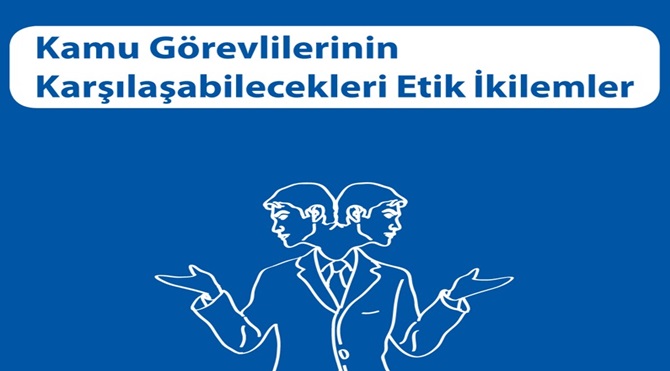 5. TÜRKİYE ETİK KONGRESİ
9
ETİK DAVRANIŞ İLKELERİ DÜZENLEYEN KURUM VE KURULUŞLAR
Uluslararası Yüksek Denetim Kurumları Örgütü (INTOSAI)
Amerikan Sertifikalı Muhasebeciler Enstitüsü (AICPA)
Uluslararası Muhasebeciler Federasyonu (IFAC)bünyesinde;
     -Uluslararası Muhasebe Meslek Mensupları      Etik Standartlar Kurulu (IESBA)
* TURMOB
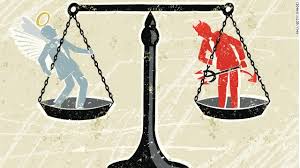 5. TÜRKİYE ETİK KONGRESİ
10
ULUSLARARASI YÜKSEK DENETİM KURUMLARI ÖRGÜTÜ (INTOSAI) MESLEKİ ETİK İLKELERİ
Dürüstlük
Bağımsızlık
Tarafsızlık
Çıkar çatışmasından kaçınılması
Mesleki sırların saklanması
Mesleki yeterlilik ve mesleki gelişime açık olma
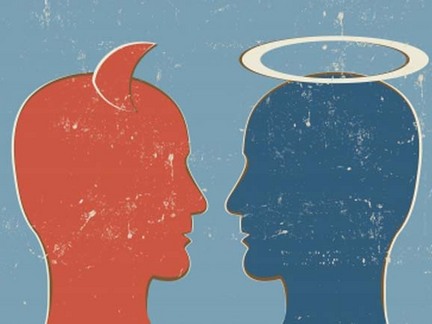 5. TÜRKİYE ETİK KONGRESİ
11
AMERİKAN SERTİFİKALI MUHASEBECİLER ENSTİTÜSÜ (AICPA) ETİK İLKELERİ
Bağımsızlık
Dürüst ve tarafsız olma
Genel standartlar
Standartlara uyma
Muhasebe ilkelerine uyma
Sır saklama
Şarta bağlı ücret
Uygunsuz davranışlar
Reklam yapma yasağı
Komisyon ve danışma ücretleri
Mesleği icra biçimi ve isim
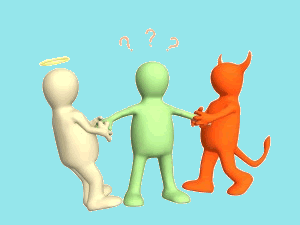 5. TÜRKİYE ETİK KONGRESİ
12
ULUSLARARASI MUHASEBECİLER FEDERASYONU’NA (IFAC) GÖRE MESLEKTE AMAÇ;
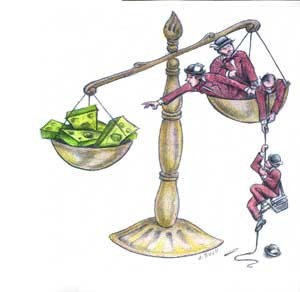 Güvenirlilik,
Profesyonellik,
Hizmetlerin Kalitesi,
Etik Kurallar Çerçevesinde Güven.
5. TÜRKİYE ETİK KONGRESİ
13
ULUSLARARASI MUHASEBE MESLEK MENSUPLARI ETİK STANDARTLARI KURULU (IESBA)ETİK KURALLARI
5. TÜRKİYE ETİK KONGRESİ
14
5. TÜRKİYE ETİK KONGRESİ
15
5. TÜRKİYE ETİK KONGRESİ
16
5. TÜRKİYE ETİK KONGRESİ
17
TURMOB MESLEKİ ETİK İLKELERİ(IFAC- IESBA Çerçevesinde)
Dürüstlük
Tarafsızlık
Mesleki yeterlilik ve gerekli özen
Gizlilik
Mesleki davranış
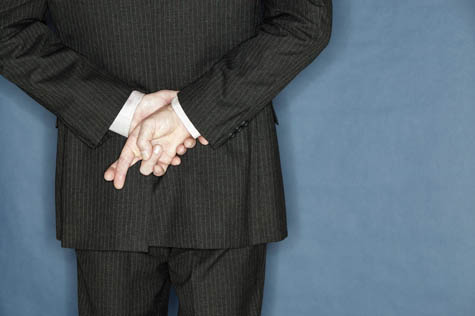 5. TÜRKİYE ETİK KONGRESİ
18
DÜRÜSTLÜK
Meslek ve iş ilişkisinde açık sözlü ve dürüst olmak, adil ve güvenilir olmak.
Bilgide dürüstlüğe aykırılıklar:
	-  Açık bir şekilde yanlış ve yanıltıcı beyan   içeren
	-  Dikkatsizce verilmiş beyanlar ve    bilgilerin olması
	- Olması gereken bilgilerin atlanmış veya    gizlenmiş olması
5. TÜRKİYE ETİK KONGRESİ
19
TARAFSIZLIK
Önyargı - çıkar çatışması-usulsüz etki
Başkalarının zarar verici işlemleri ile çıkar çatışmaları ve yarar sağlama çabaları meslek mensubunun tarafsızlığını etkilememeli ve,
 Meslek mensubu bu etkiye izin vermemelidir.
Profesyonel meslek mensubu yoğun baskı altında mesleki hizmeti yerine getirmemelidir.
5. TÜRKİYE ETİK KONGRESİ
20
MESLEKİ YETERLİLİK VE GEREKLİ ÖZEN
Müşterilerin yeterli hizmeti almasını temin edecek düzeyde mesleki bilgi ve beceriyi  tutmak.

Mesleki hizmet verilirken mevcut teknik ve mesleki standartlarla uyum içinde hareket etmek.
5. TÜRKİYE ETİK KONGRESİ
21
GİZLİLİK
Meslek yerine getirilirken edindiği   bilgilerin korunması esastır. 
Bunlar kanuni veya mesleki zorunluluk ya da geçerli ve düzgün bir şekilde alınmış yetki olmadıkça kullanmamalı ve açıklamamalıdır.
5. TÜRKİYE ETİK KONGRESİ
22
MESLEKİ DAVRANIŞ
Meslek mensubu meslek itibarına uygun davranmalı.
İtibarı sarsıcı hareketlerden kaçınmalı.
Mesleğin gerektirdiği vakar ve onur çerçevesinde hareket etmeli.
5. TÜRKİYE ETİK KONGRESİ
23
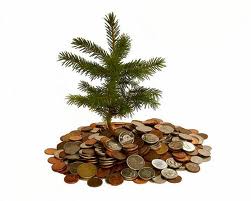 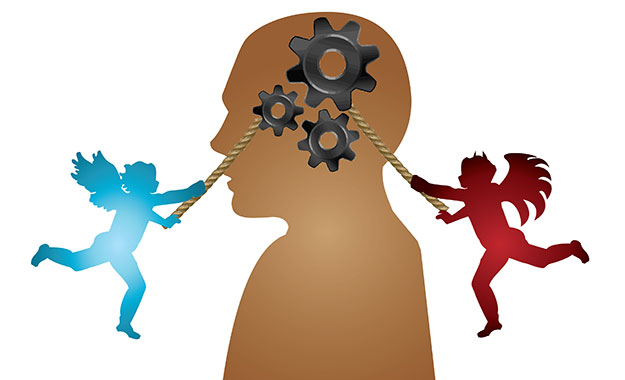 SONUÇ
ETİK KURALLAR
Muhasebe meslek mensuplarından beklenen ve her zaman korunması gereken yüksek davranış biçimini tanımlayan,
Meslek mensuplarının dürüst ve kamuoyunda olumlu imaj yaratan mesleki davranışlarını teşvik edici,
Meslek mensuplarının ahlaki standartlara uygun düşmeyen davranışlarını yasaklayıcı, cezalandırıcı ve caydırıcı,
ETİK EĞİTİMİ - ZORLAYICI DÜZENLEMELER.
5. TÜRKİYE ETİK KONGRESİ
24
ÇAMURUN İÇİNDE 
TEMİZLİK YAPILIR MI ?
5. TÜRKİYE ETİK KONGRESİ
25
EVET YAPILIR
HERKES KENDİ ÜZERİNE SU DÖKERSE
GÜN GELİR YANINIZDAKİ 
ÇAMURLU GEZMEKTEN UTANIR
Aleksandr Solzhenitsyn (1918-2008) 
Rus yazar, Nobel Ödüllü
5. TÜRKİYE ETİK KONGRESİ
26
TEŞEKKÜRLER
5. TÜRKİYE ETİK KONGRESİ
27